The Omics Dashboard
Omics Dashboard
Interactive tool for analysis of omics data
Gene expression
Proteomics
Metabolomics
Reaction fluxes

Use cases:
Understand an omics dataset at multiple levels
High-level survey of responses of many cellular systems 
Examine specific pathways, subsystems of interest in detail
Visualization provides quick understanding of quantitative behavior
Visually detect patterns missed by simple statistical filtering
Accessing the Omics Dashboard
Sample Dataset
Escherichia coli transcriptomics data
Von Wulffen et al Genes 8(3) 2017

 10 minute time course following shift from anaerobic to aerobic growth

Normalized average RNA-seq read counts on Y-axis
Organization of Omics Dashboard
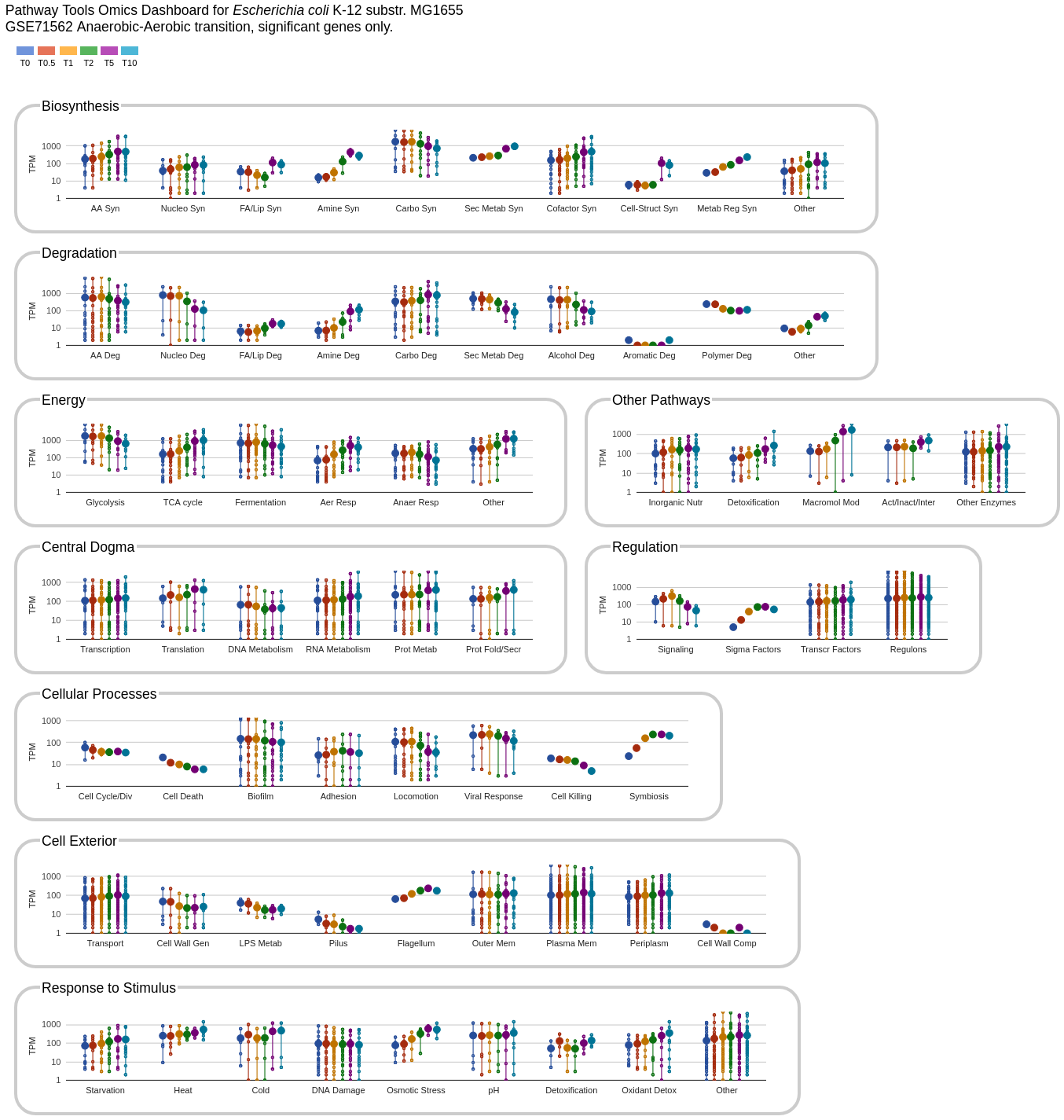 A series of panels summarize omics data for different cellular systems

Each panel contains a set of plots (subsystems)

Implemented in JavaScript, using Google Charts
[Speaker Notes: Each point on a vertical line is a reading for one gene.
Set of metabolites on one vertical line are all genes in that subsystem for which data is available.
Large point is the average.]
Colors correspond to timepoints
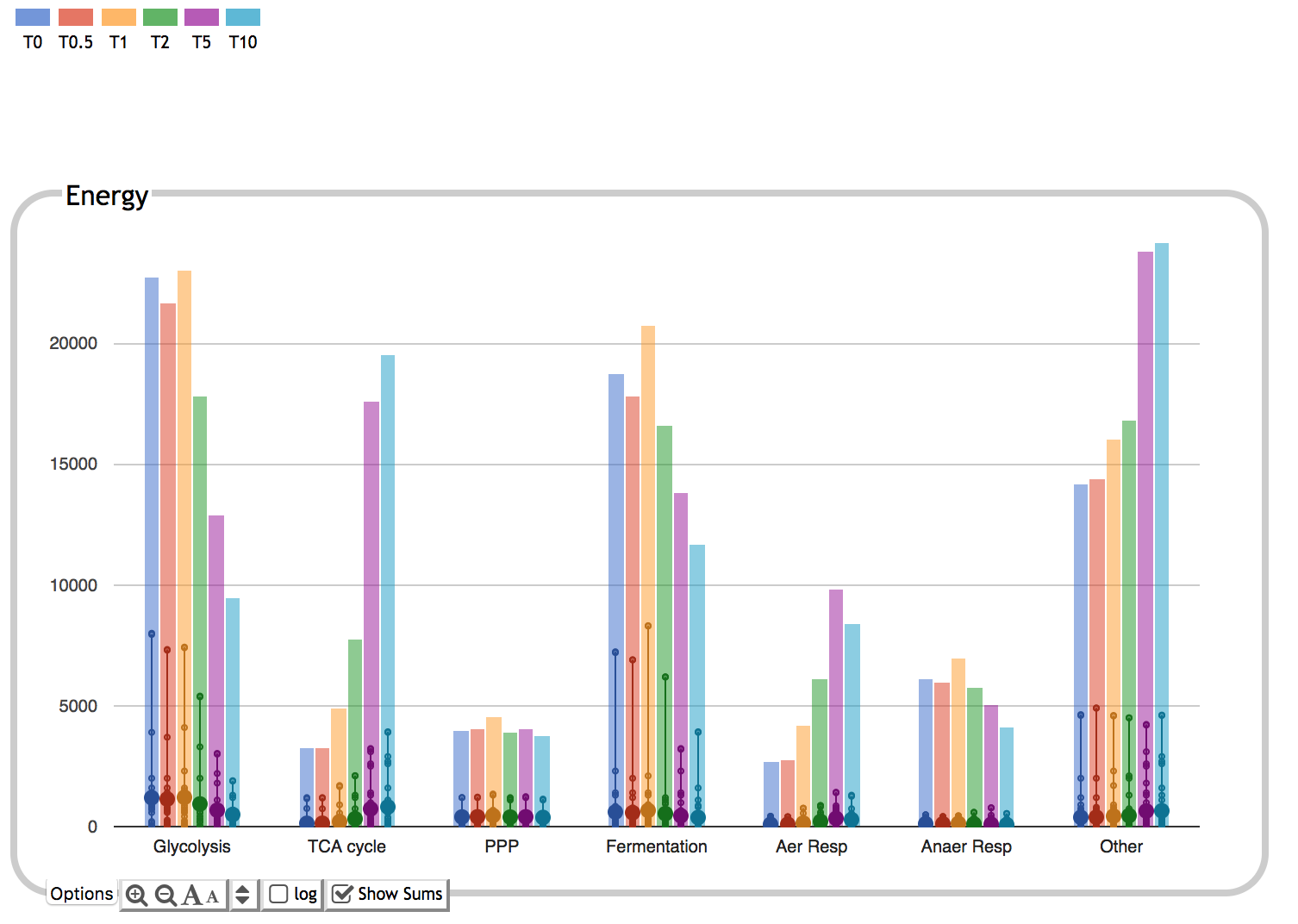 Bar height corresponds to sum of expression values for all genes in subsystem
Large dots show average over all genes in subsystem
Small dots correspond to individual gene expression values
Dashboard Systems and Subsystems
Derived from
MetaCyc Pathway Ontology (355 classes, many individual pathways)
E.g. Biosynthesis, Energy Metabolism, Cofactor Biosynthesis, TCA Cycle
Gene Ontology terms (80 terms)
Hand-curated subset, mostly Biological Process, some Cellular Component
E.g. Response to Stimulus, Biofilm, Protein Folding, Outer Membrane Proteins
Other
Transporters, Regulons, Sigma Factors
Organism-specific
Dataset-specific
Users can add or remove plots from any panel
Users can create new subsystems from gene set, pathway set, GO term
[Speaker Notes: Four panels are metabolic, five panels are non-metabolic.]
Dashboard Top Level Display
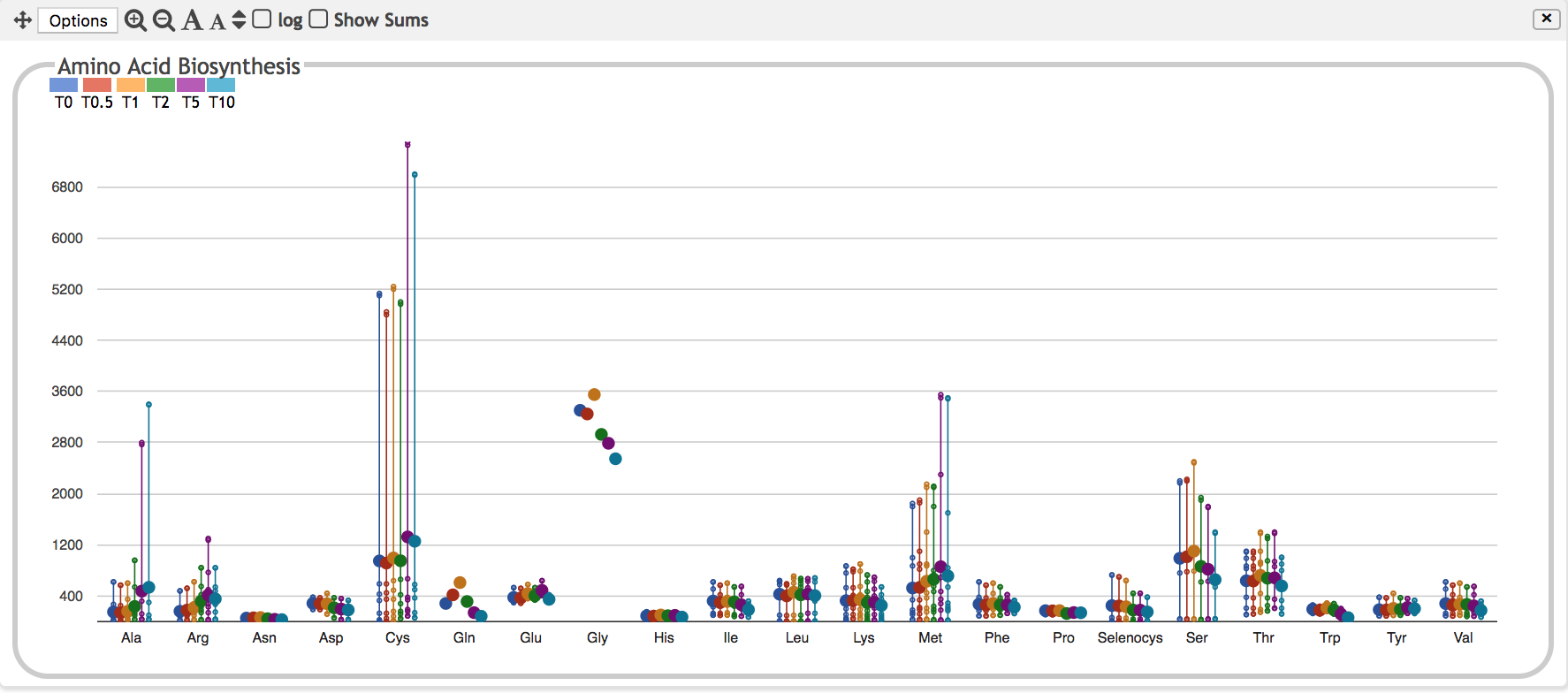 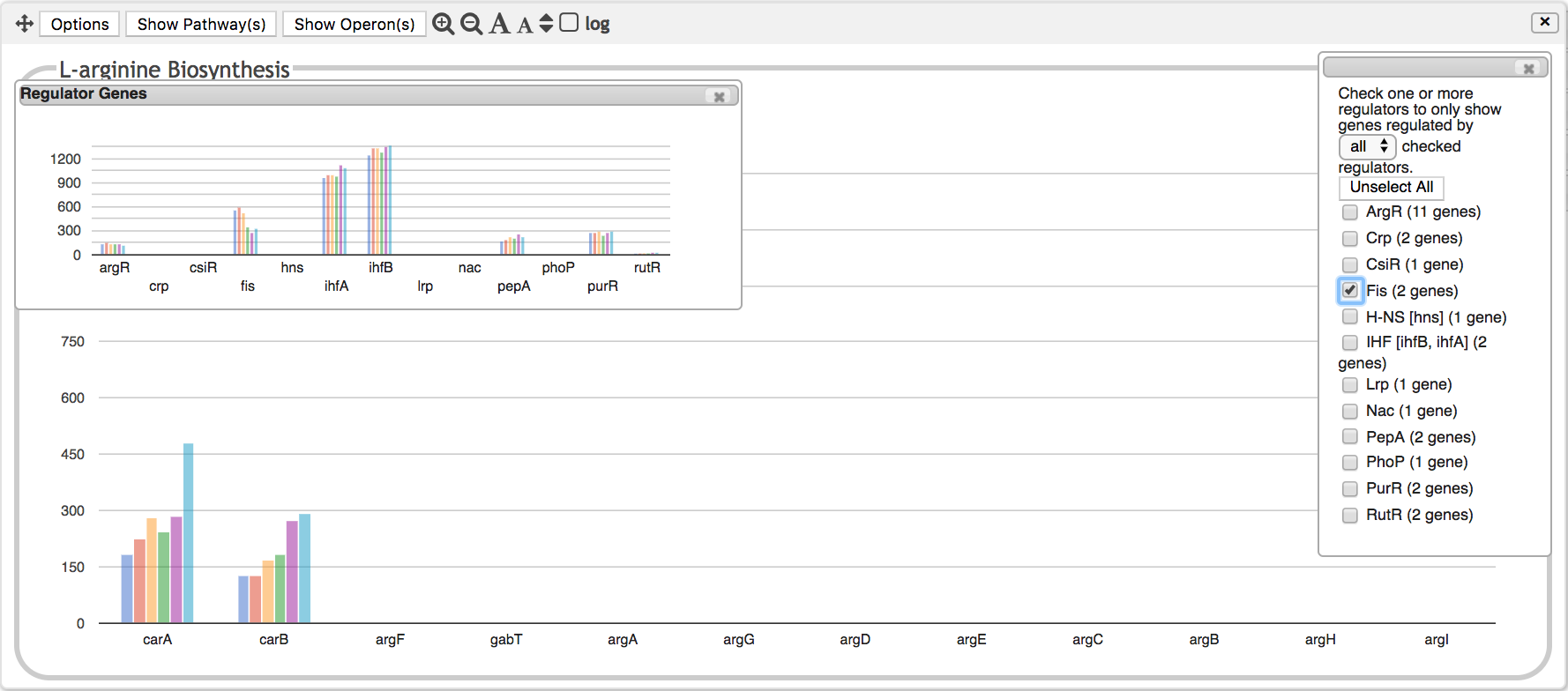 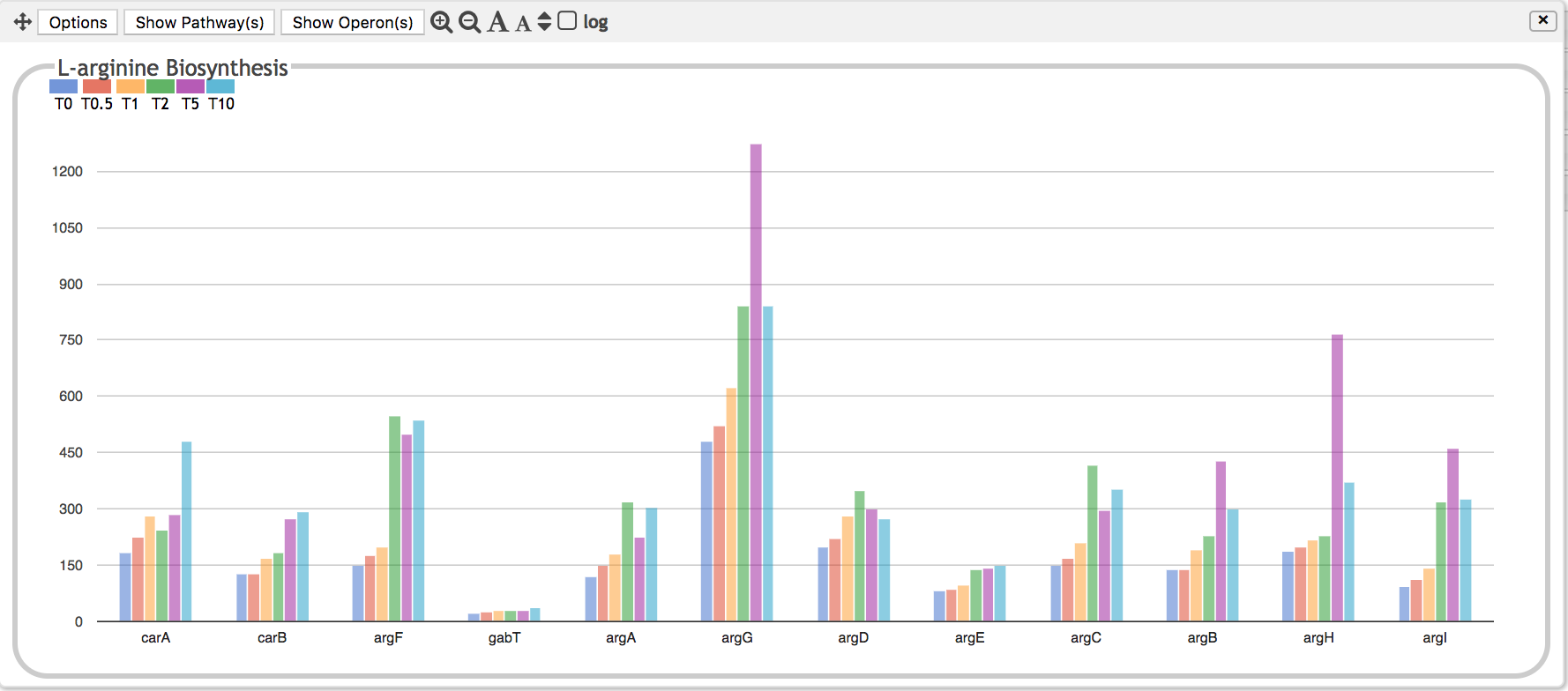 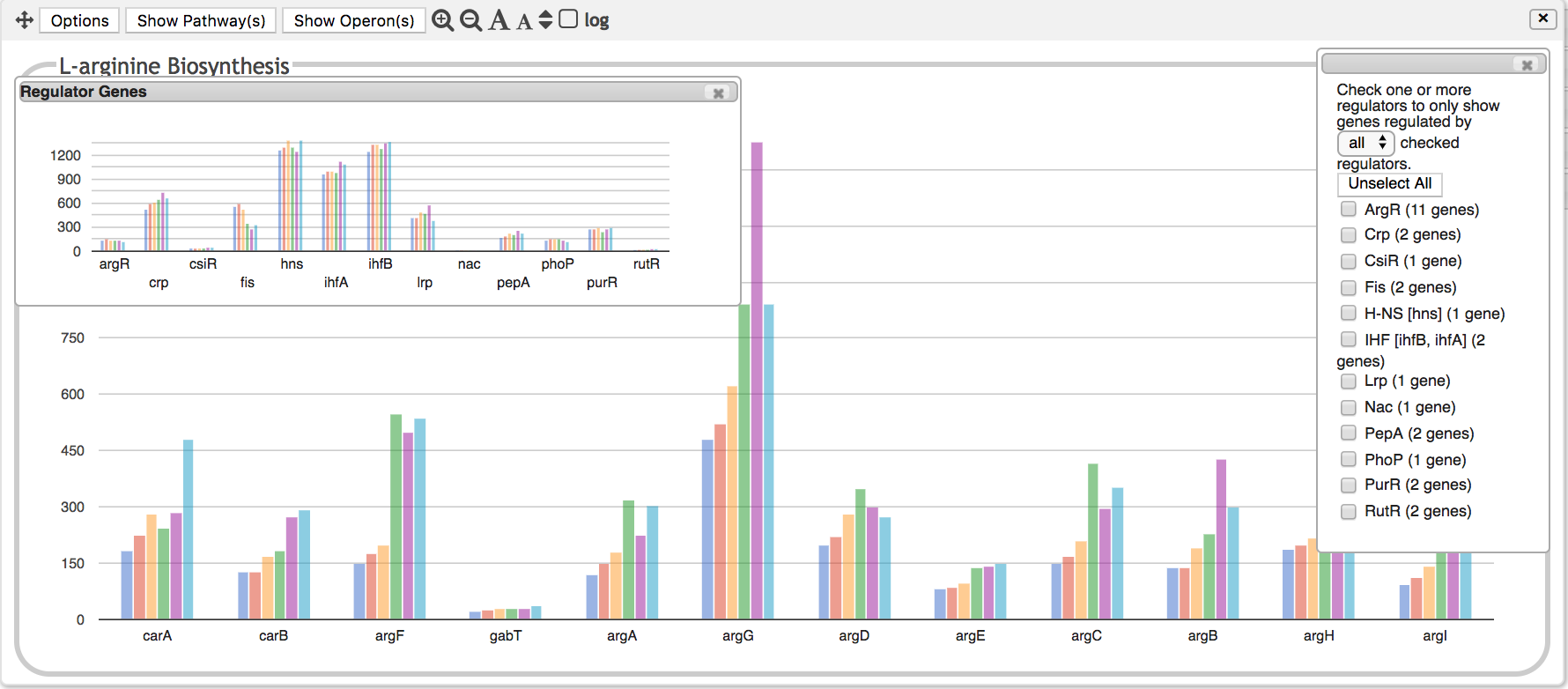 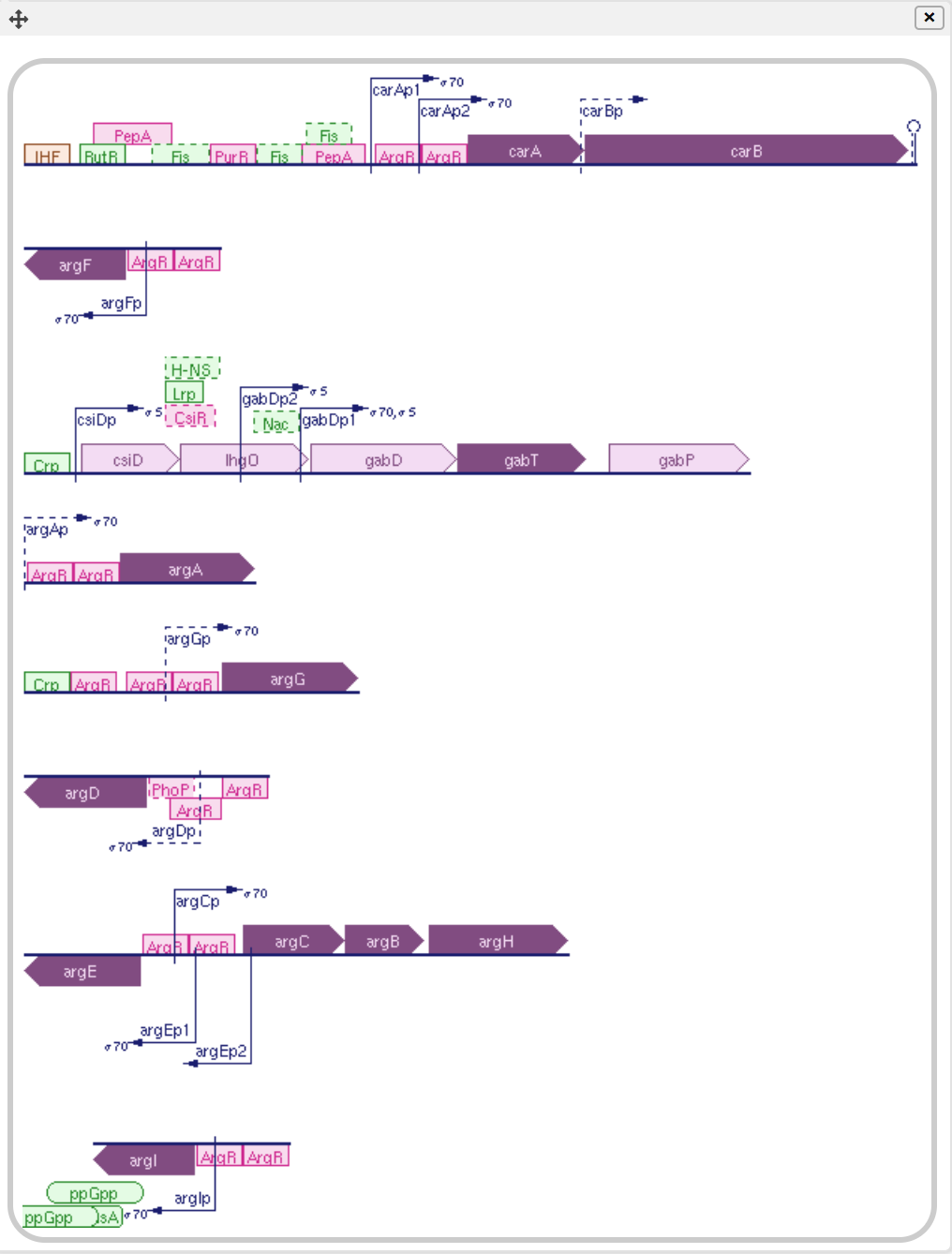 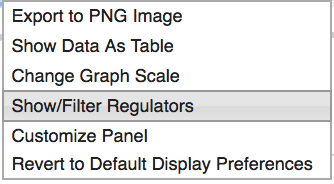 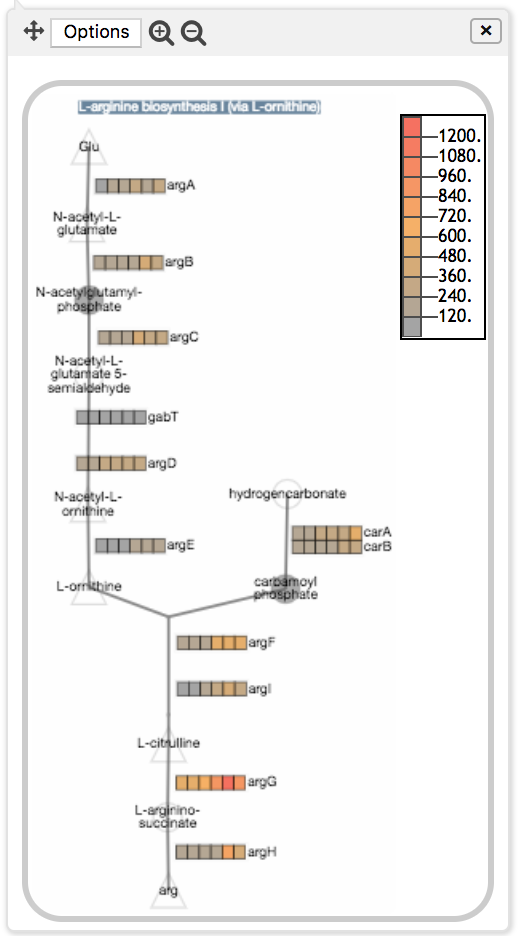 Other Capabilities
Choose log or linear scale
Customize panel size,  vertical scale
Sort by gene position, alphabetical, data value
Select which data series to show/hide
Average data for multiple replicates
Perform enrichment analysis
Generate table of data for selected panel
Export to SmartTable
Using the Dashboard
Apply normalization and significance calculations before uploading data, if applicable.  
Decide whether to average replicates before upload, or have dashboard do it for you (performance implications)
Import data as a column-delimited file
Gene names/metabolite names/IDs in first column
Specify which other columns contain data of interest 
Types of data values
Fold change values
Absolute quantities (counts, areas, intensities)
P-values from replicate analysis (used for enrichment analysis)
Modify diagram scale as needed, choose log vs linear
Enrichment Analysis
Which systems have more perturbed genes than expected by chance?
User specifies
A p-value column associated with each timepoint
Threshold (0.05 in this example)
Multiple hypothesis correction function
Compute enrichment score for every system, subsystem
Fisher-exact hypergeometric test
Enrichment score for a system = -log10(p-value)
Panels show
Enrichment scores for each system
Highest component subsystem score
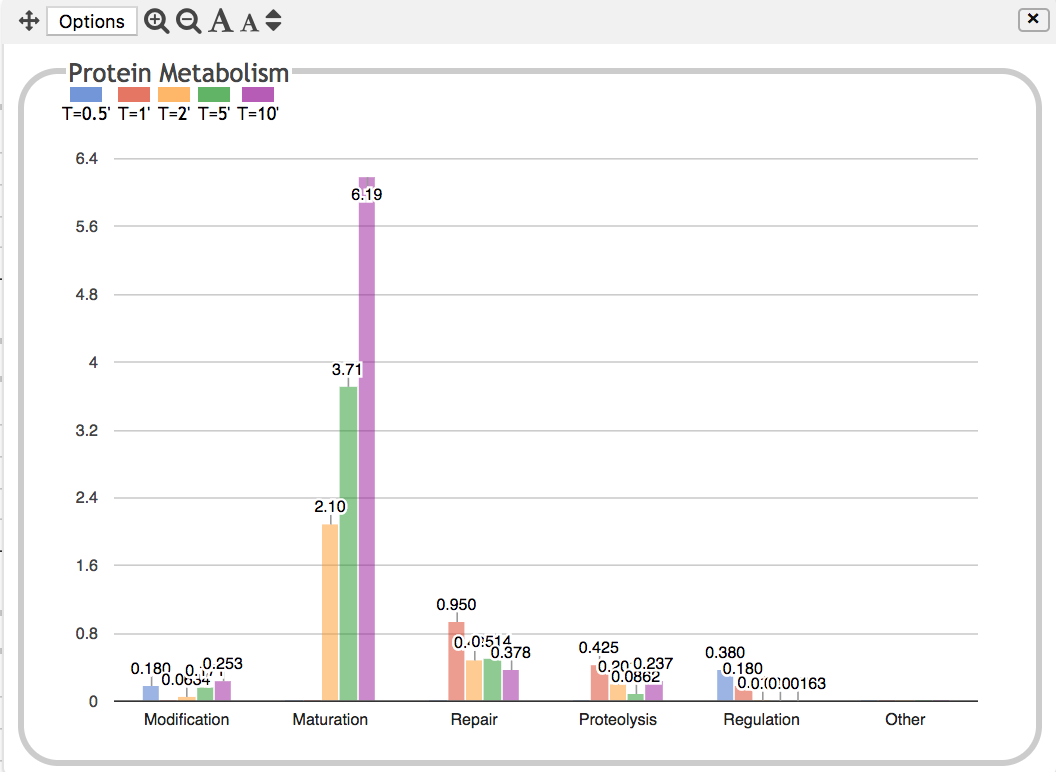